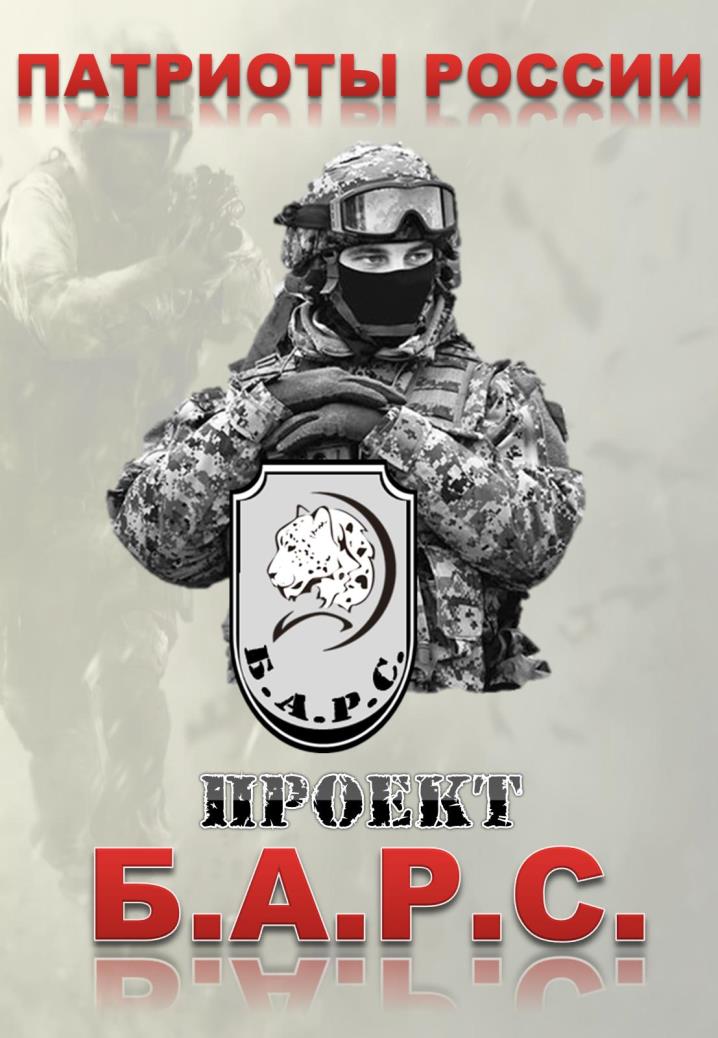 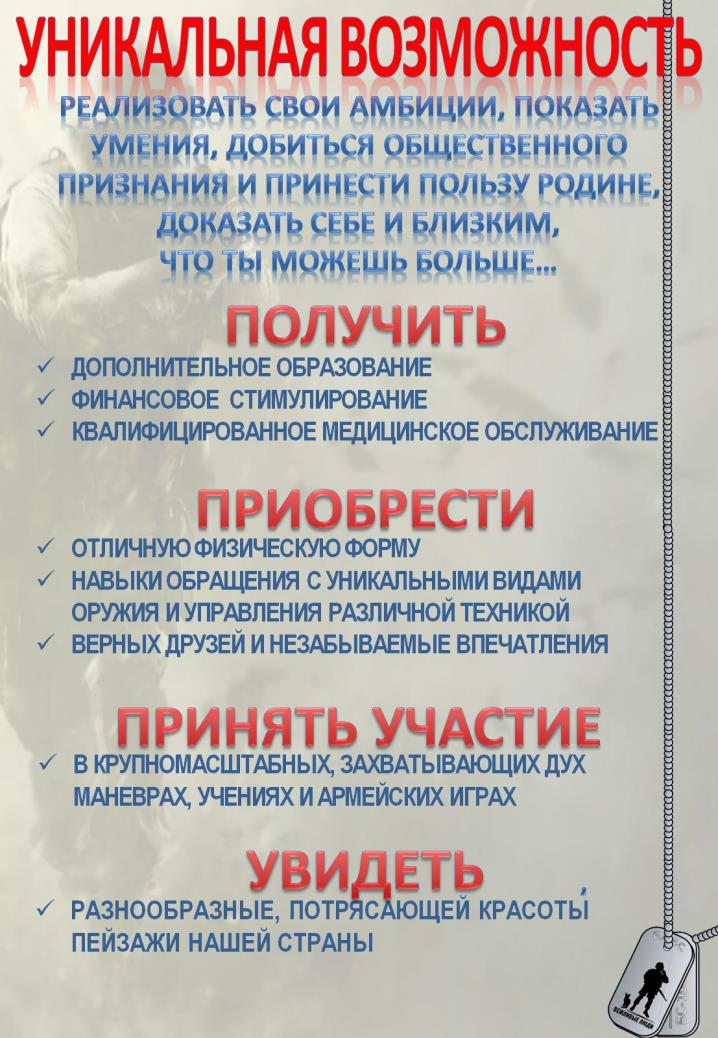 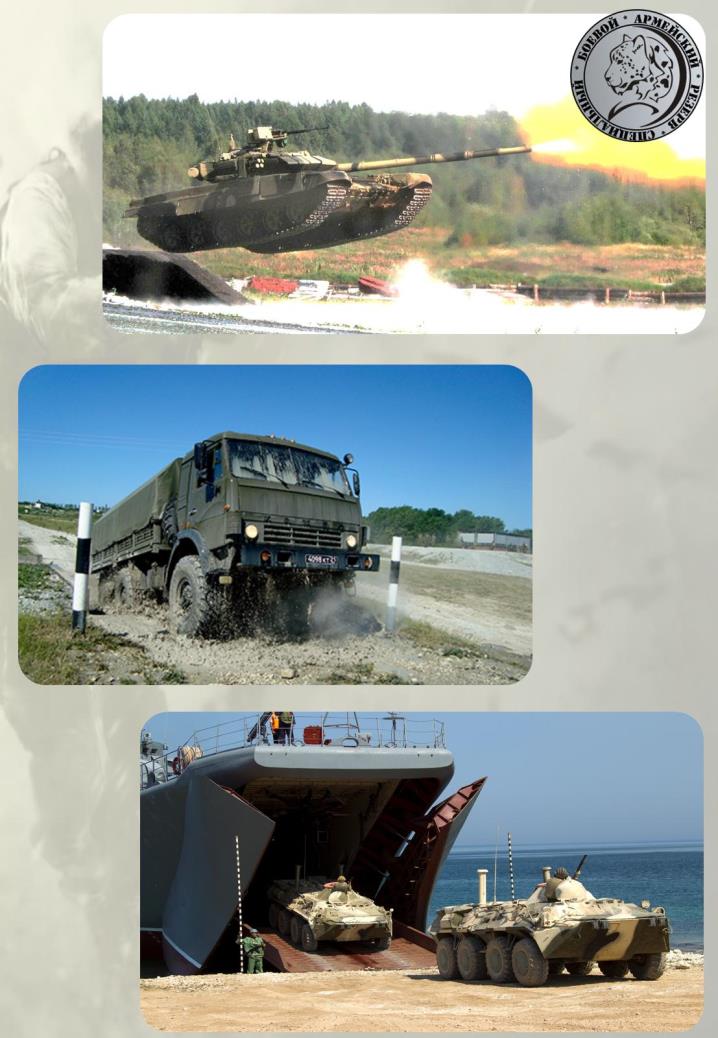 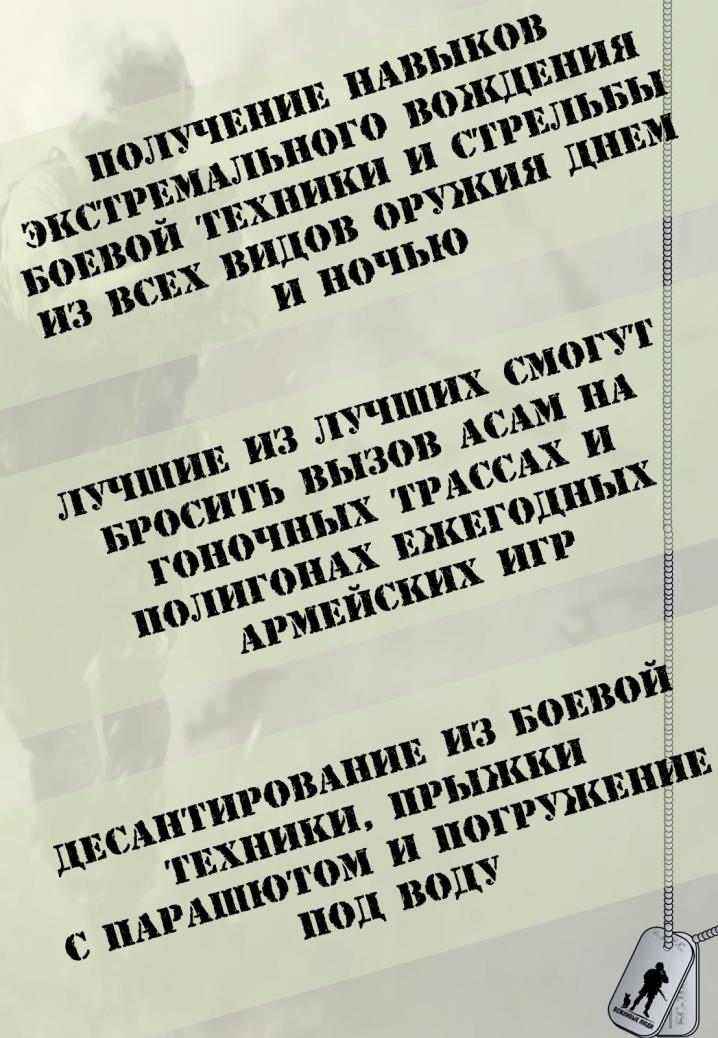 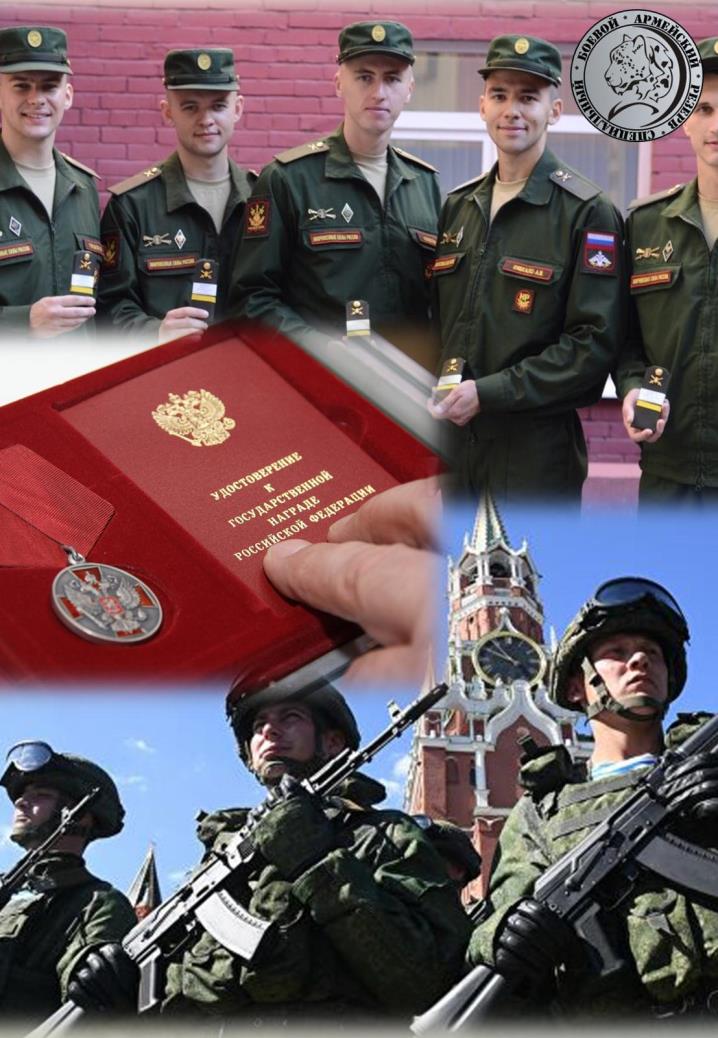 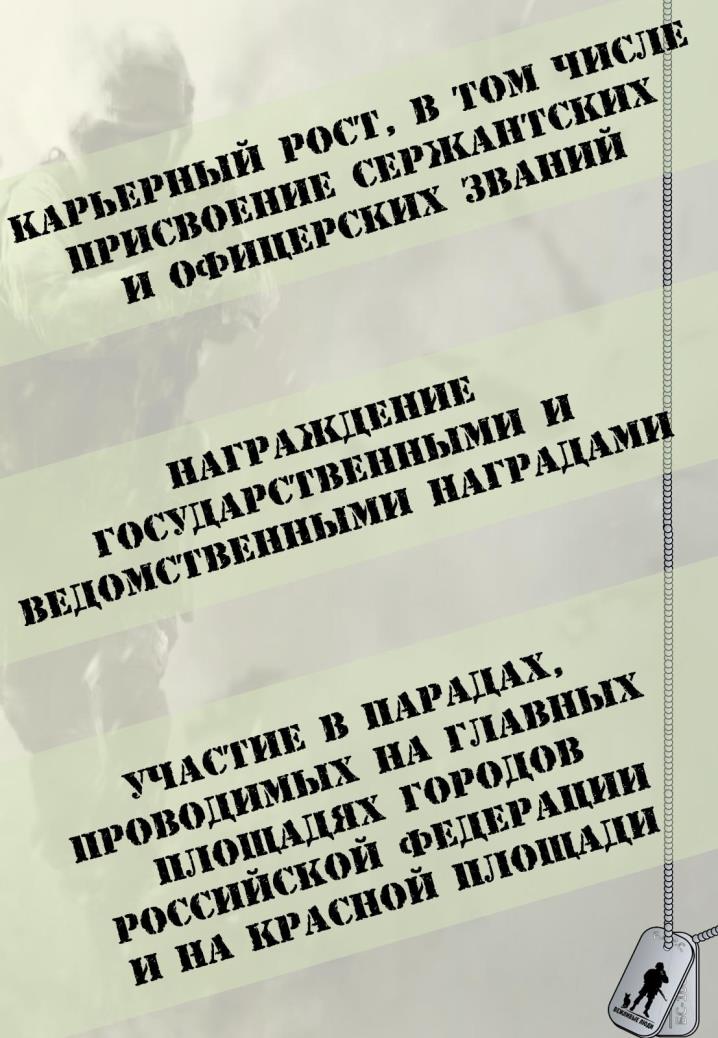 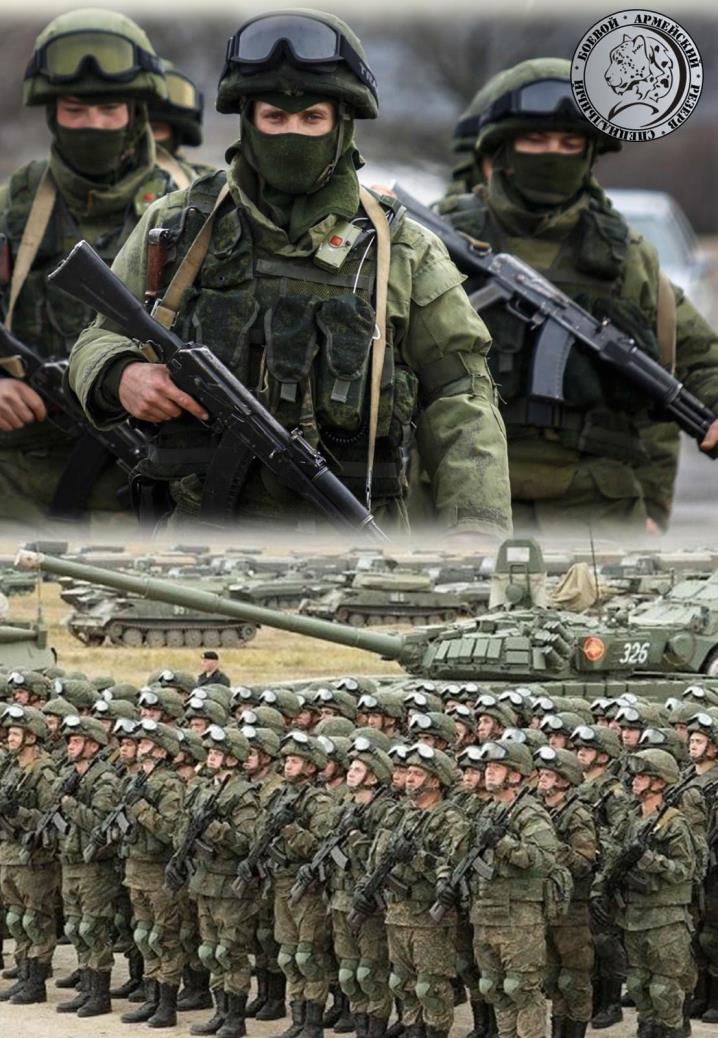 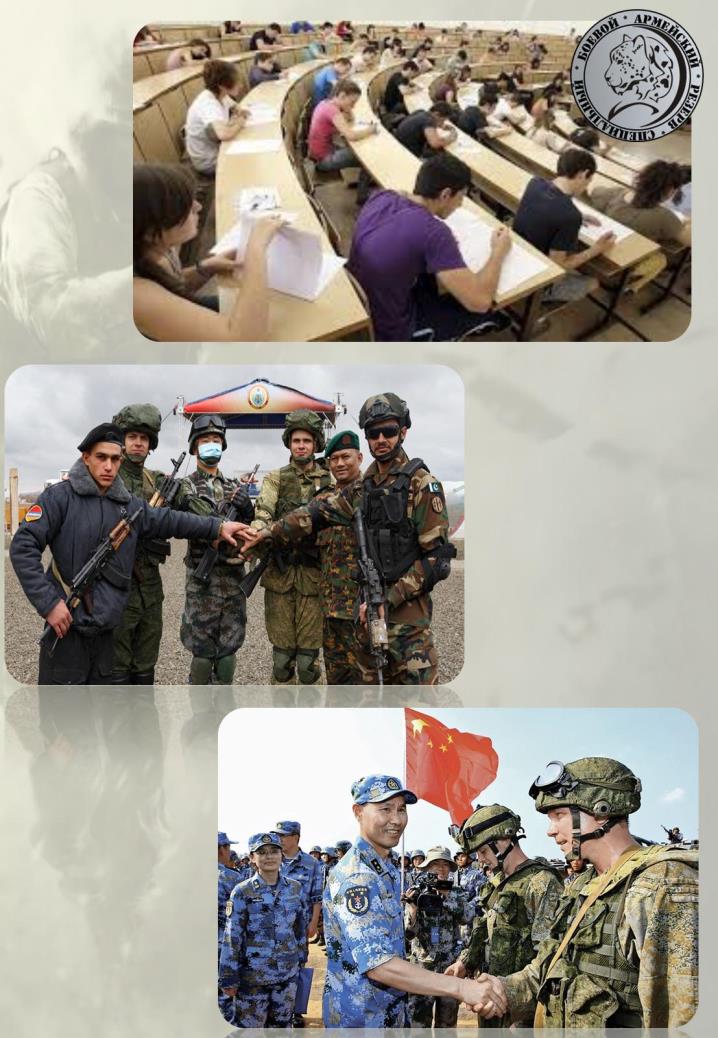 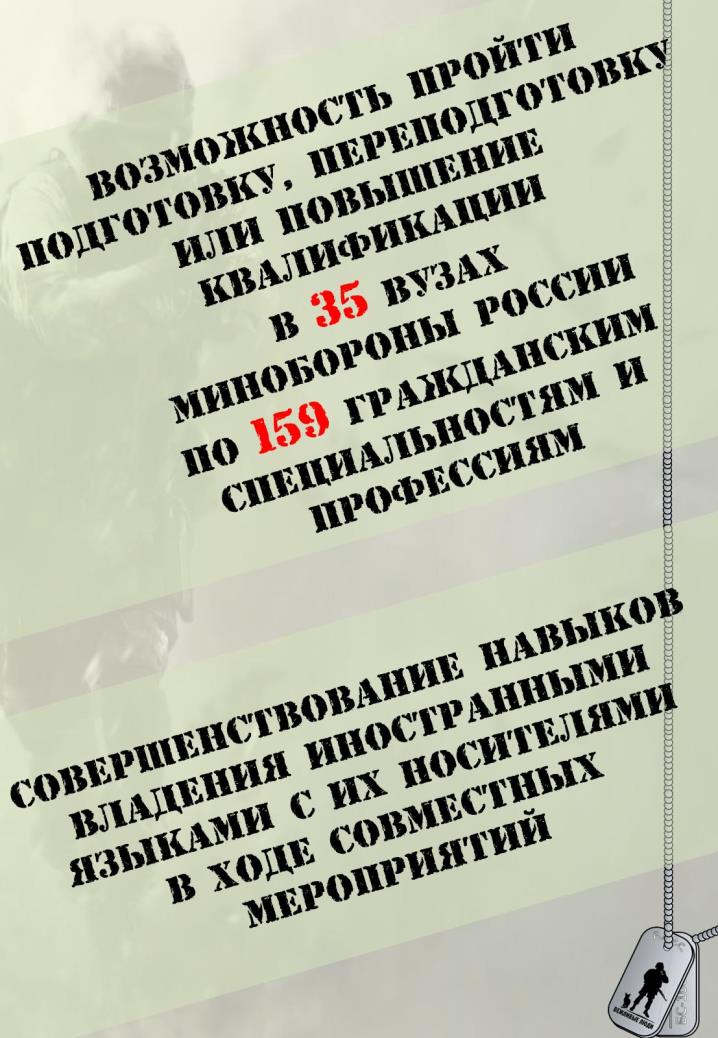 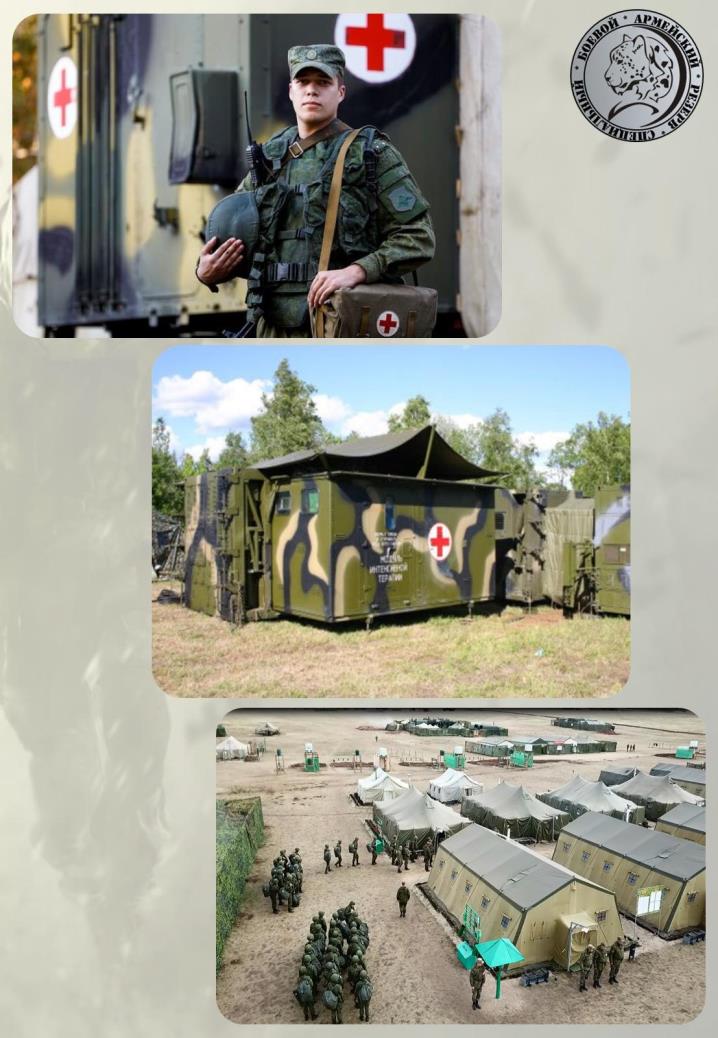 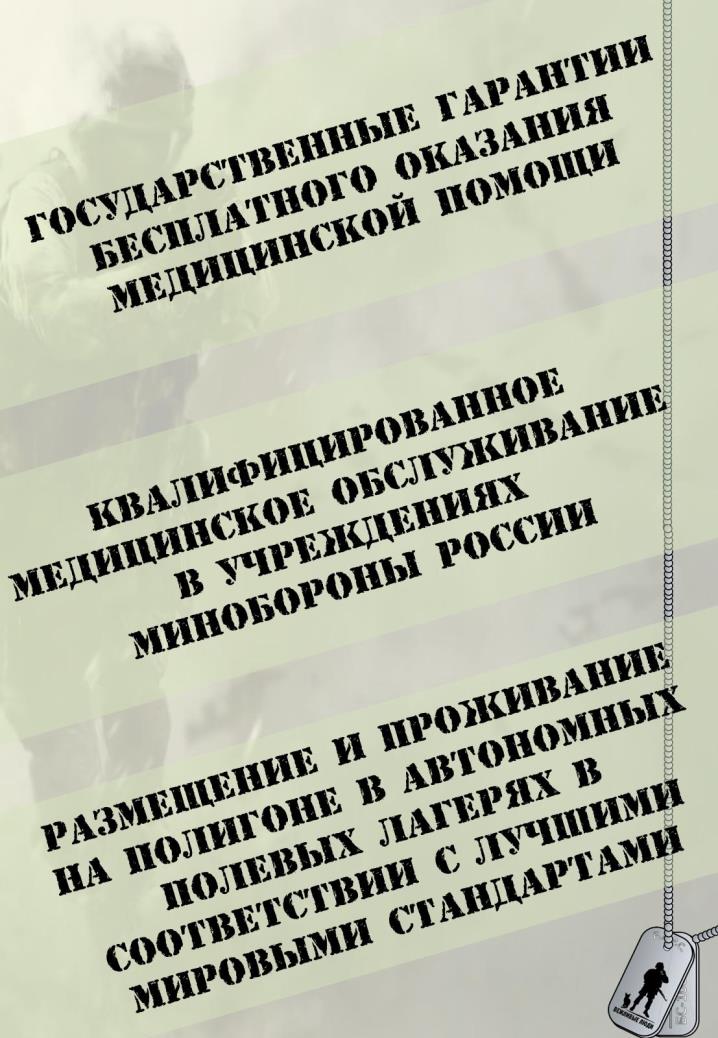 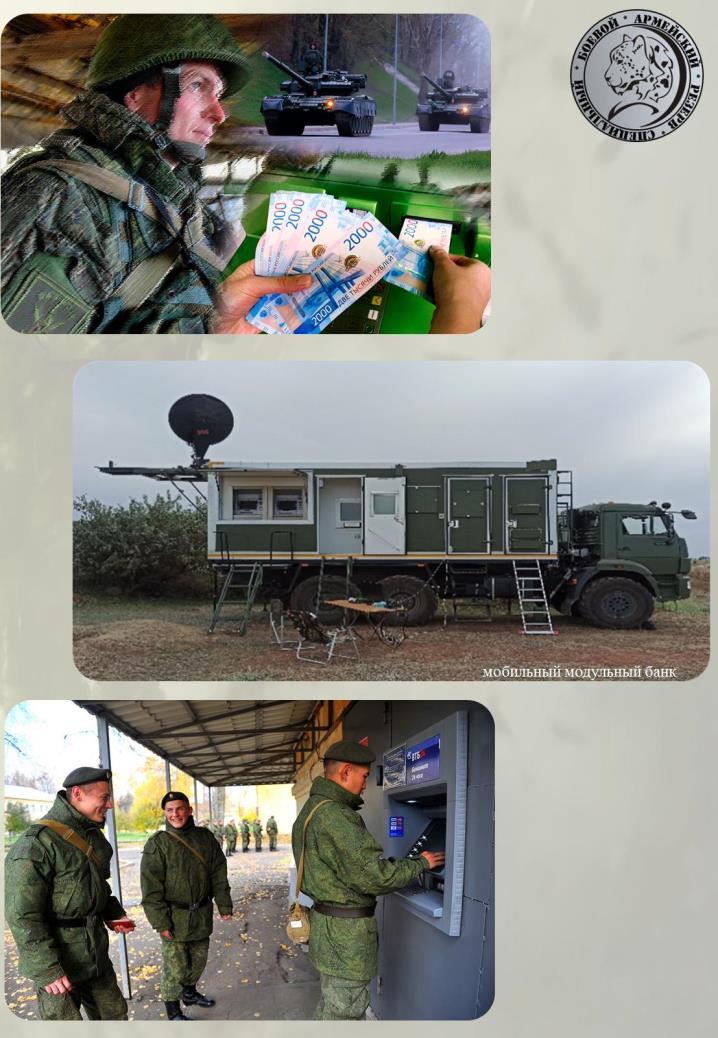 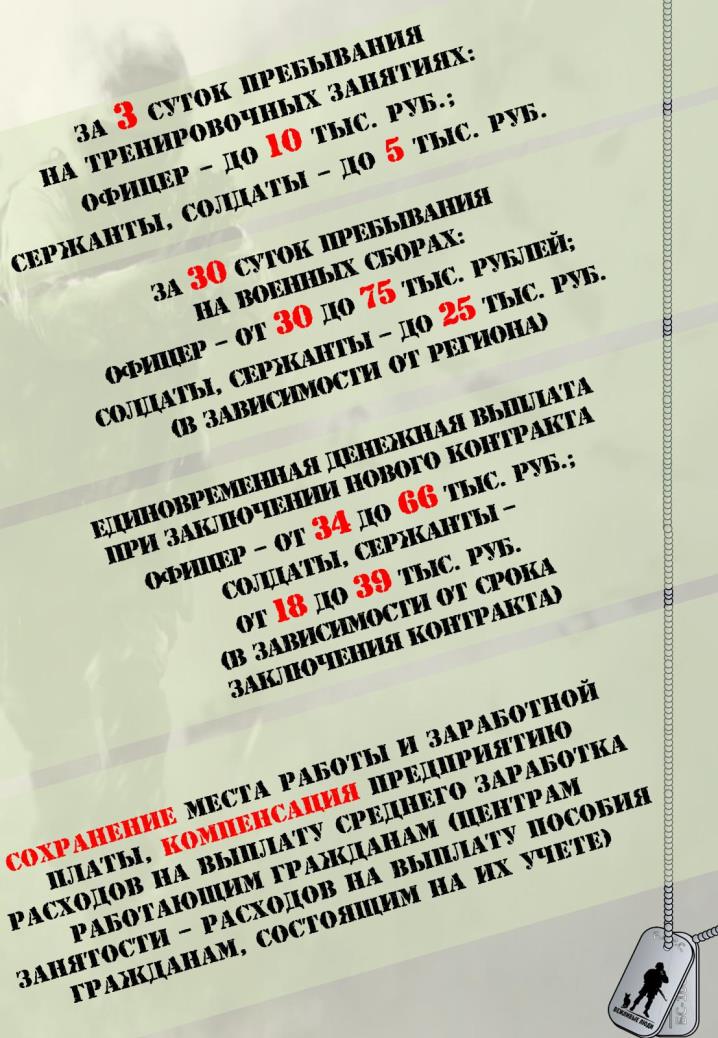 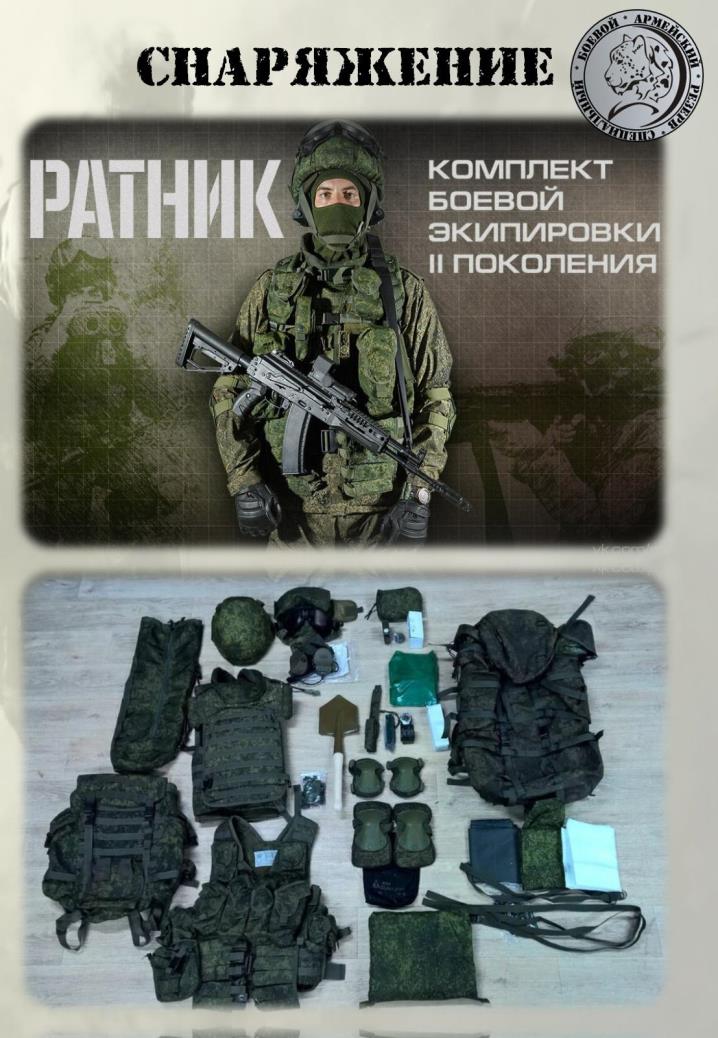 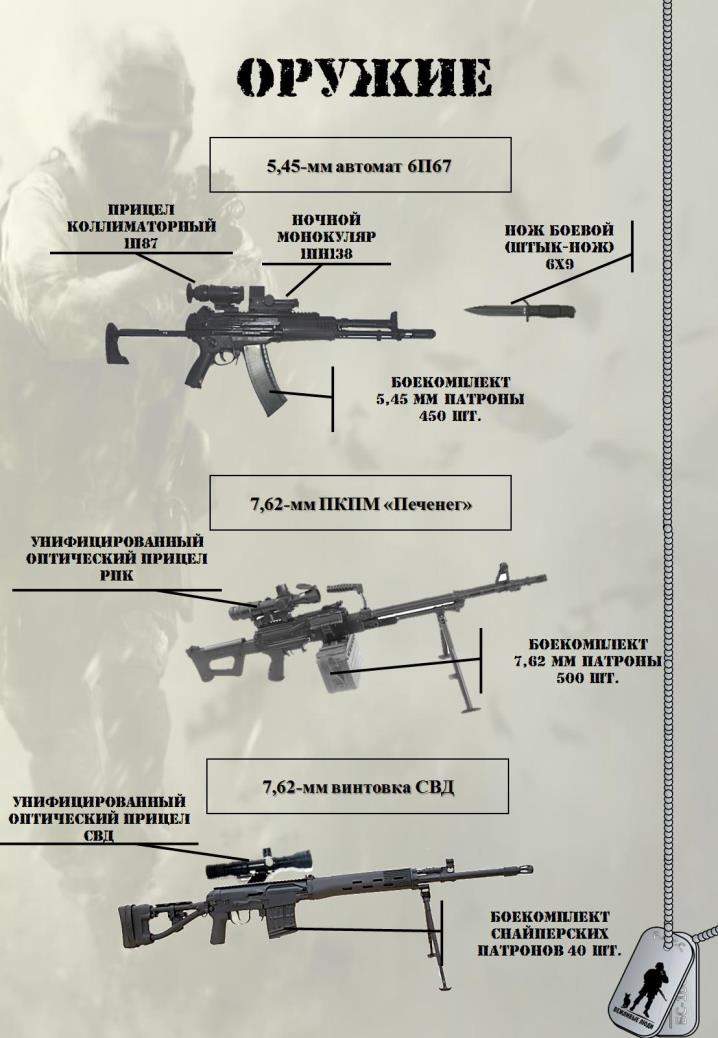 оружие
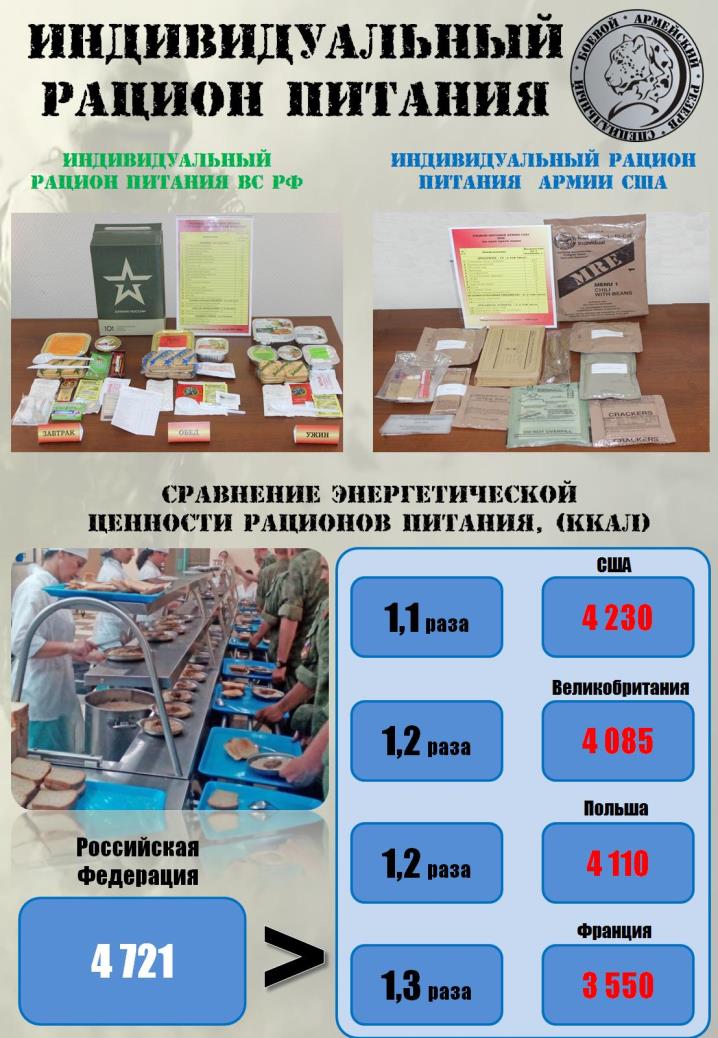 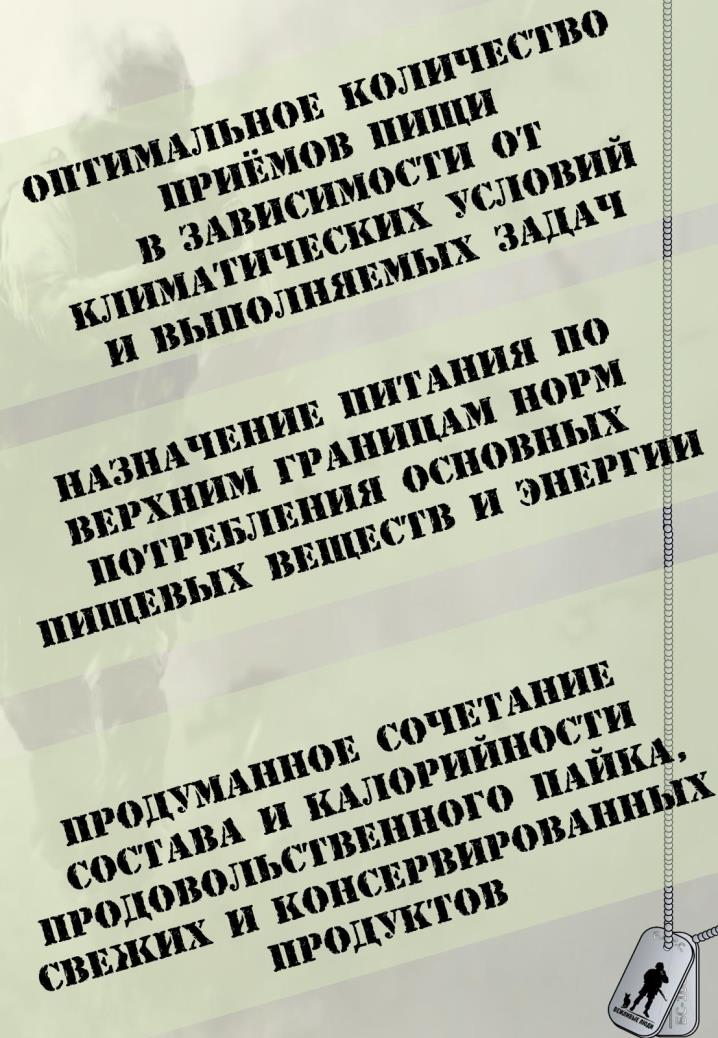 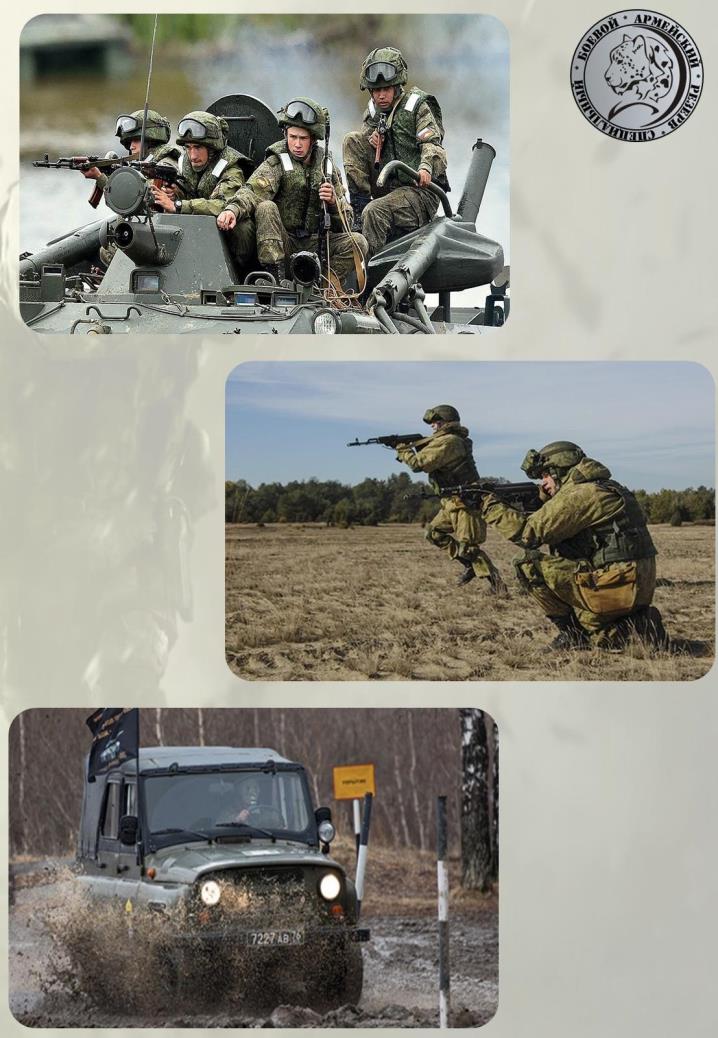 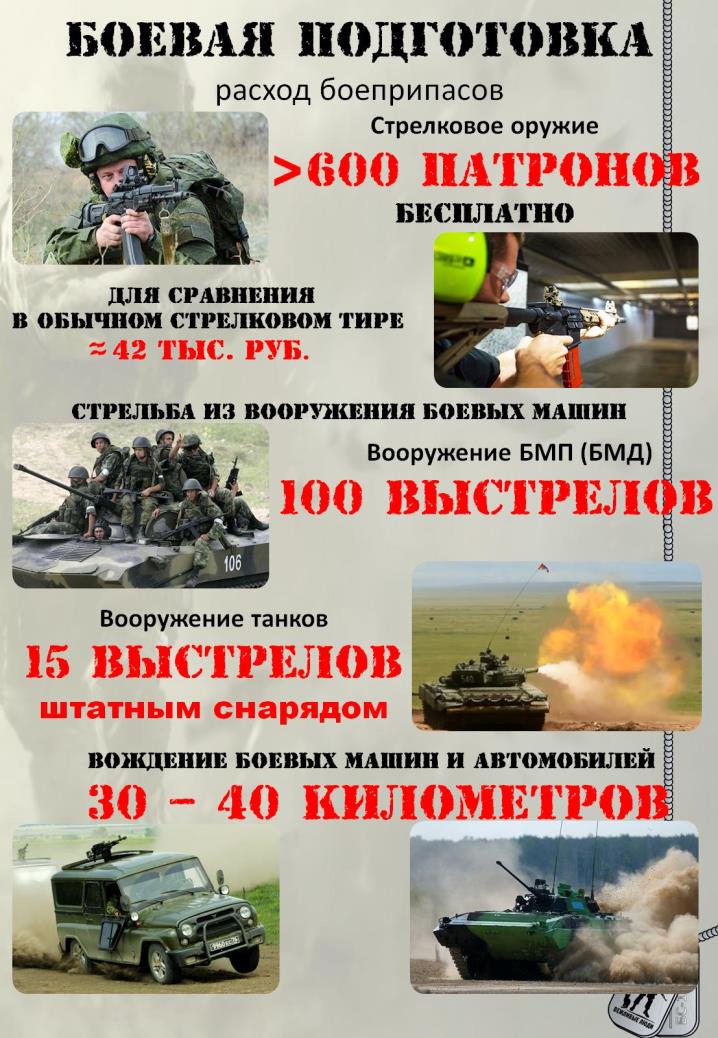 БОЕВАЯ ПОДГОТОВКАрасход боеприпасов
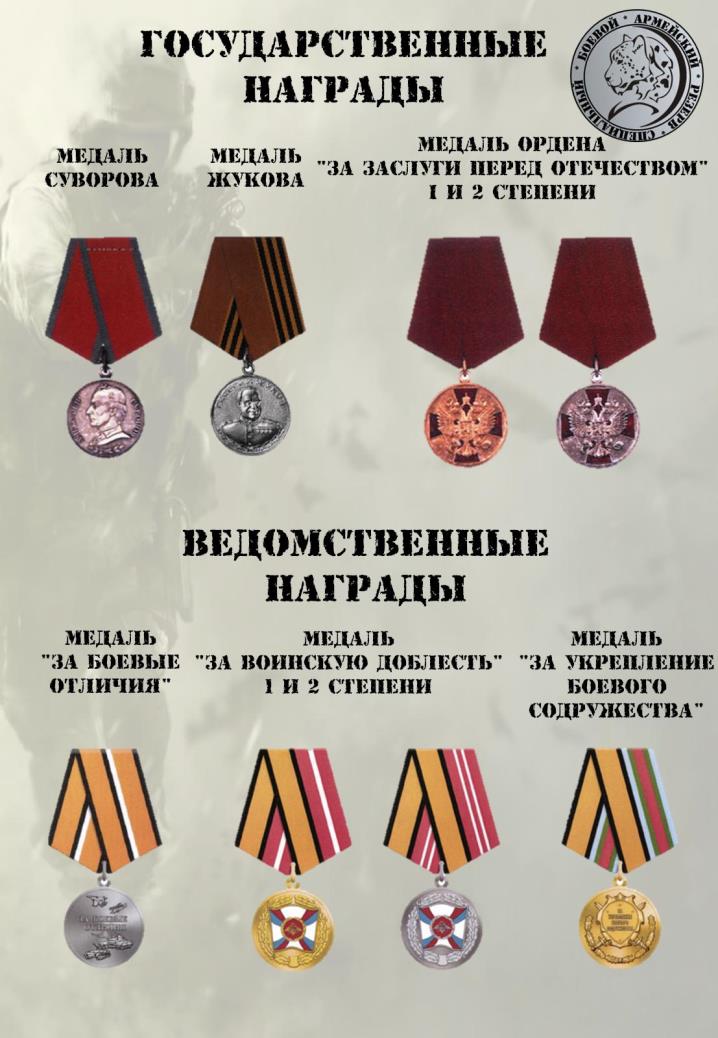 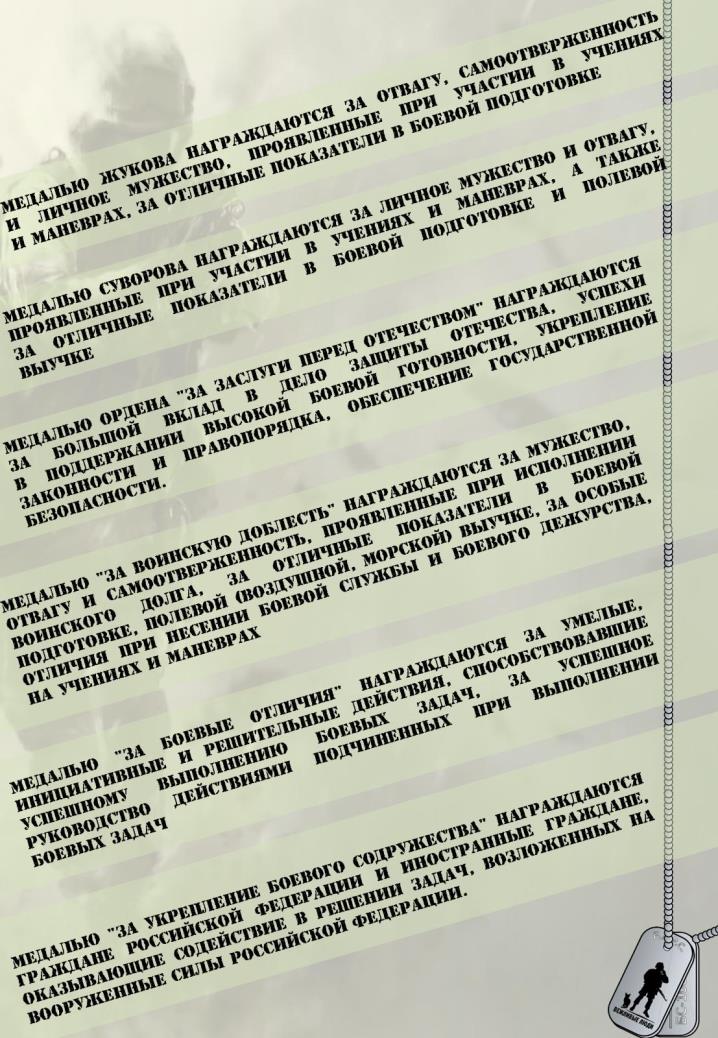 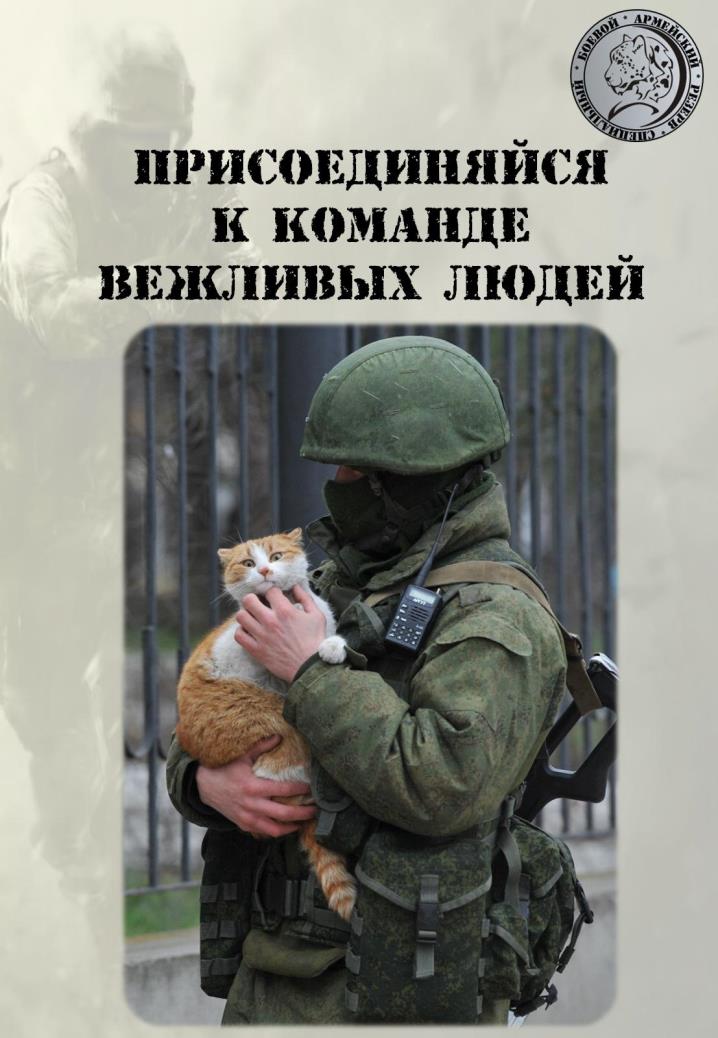 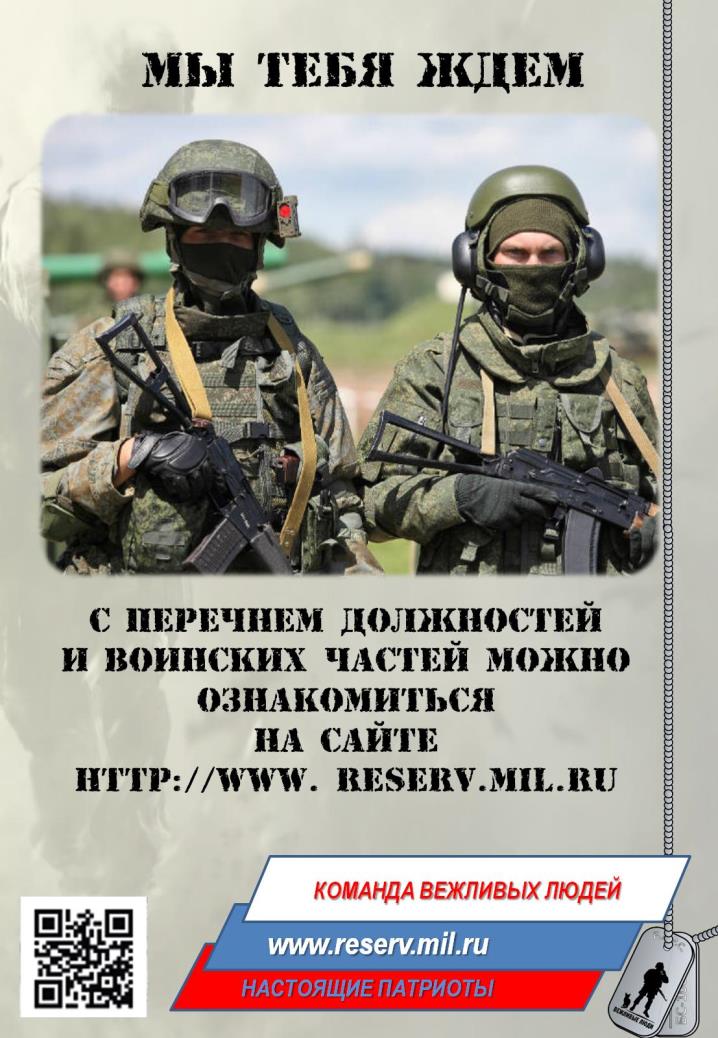 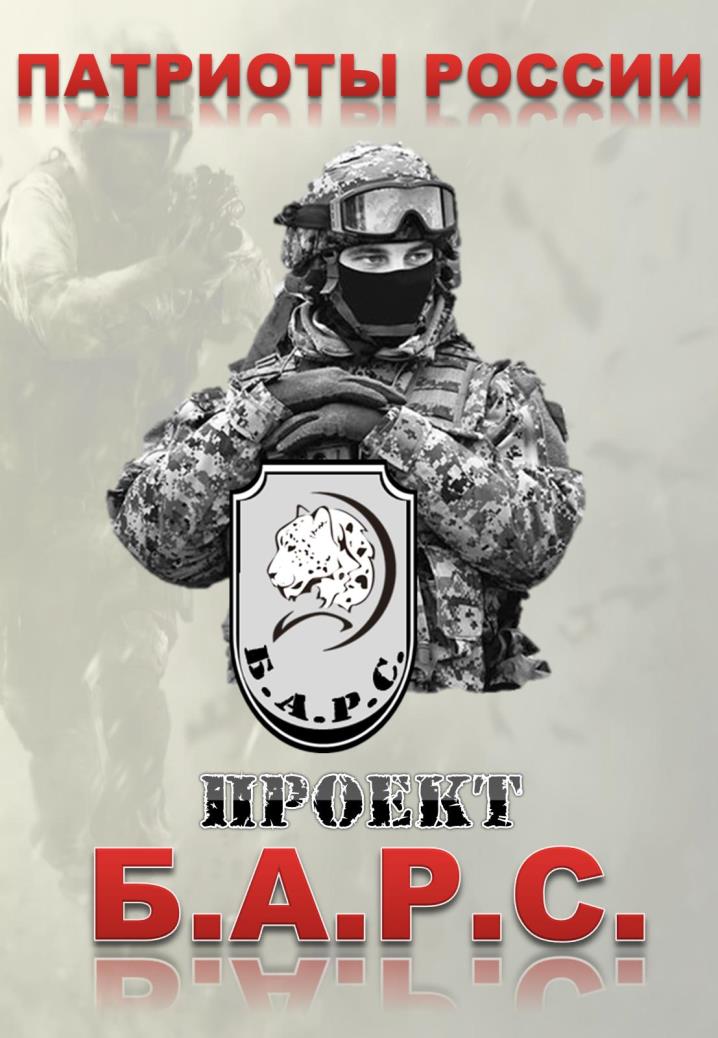